Click here to explore additional templates and resources for free in
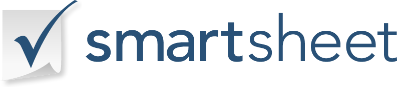 TEXT
TEXT
25%
TEXT
TEXT
75%
TEXT
TEXT
50%
TEXT
TEXT
83%
TEXT
TEXT
COMPARISON